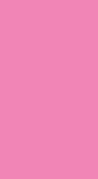 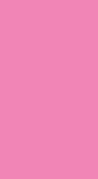 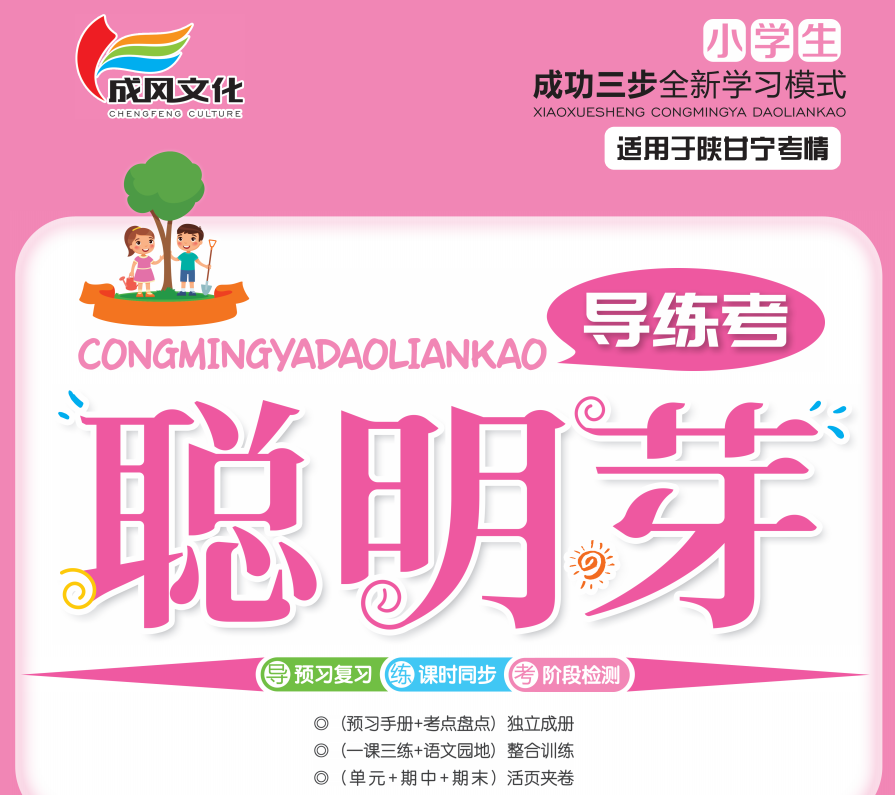 第八单元
习作指导八漫画的启示
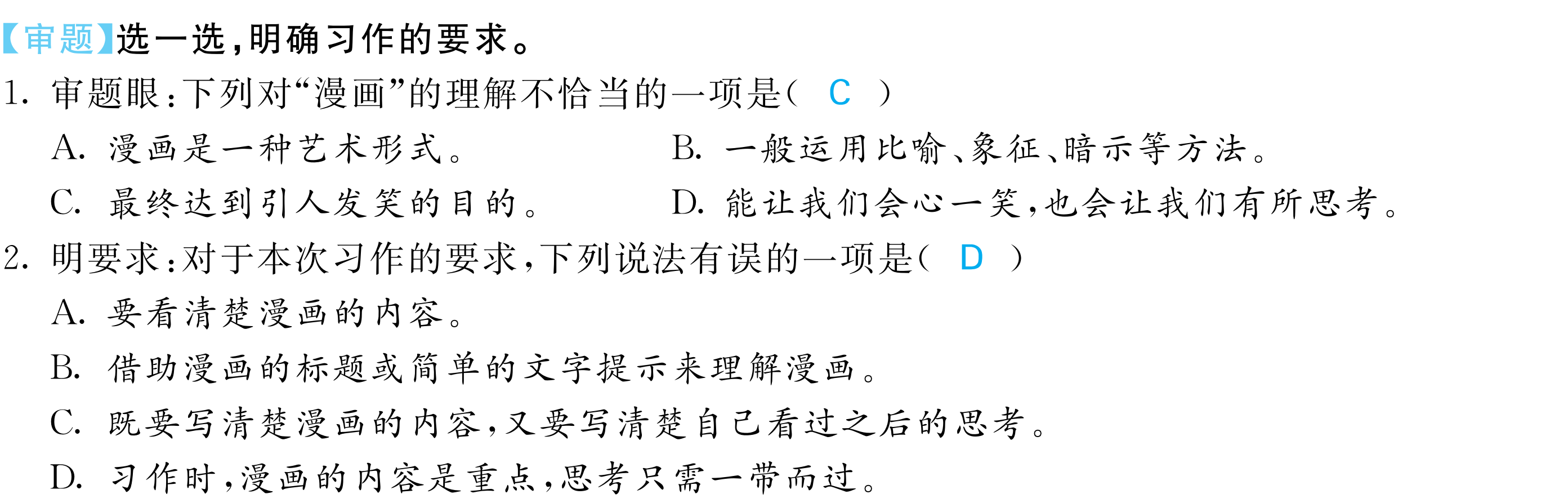 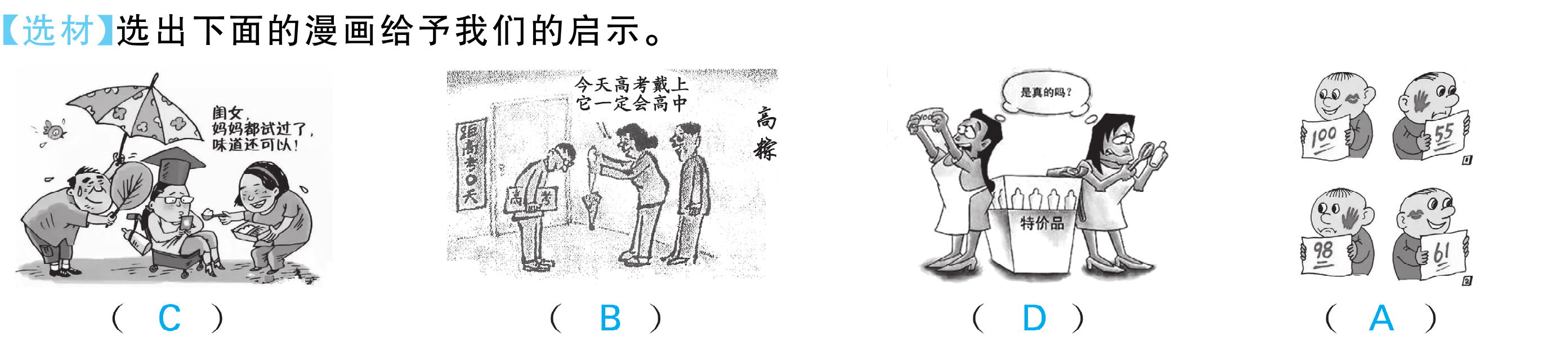 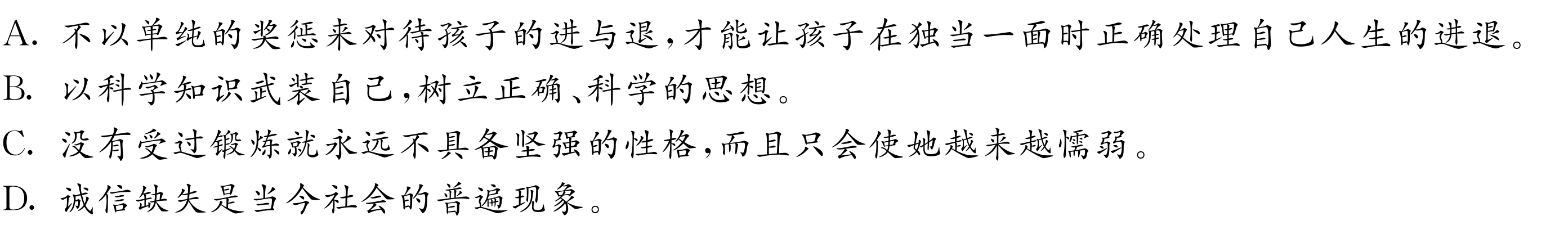 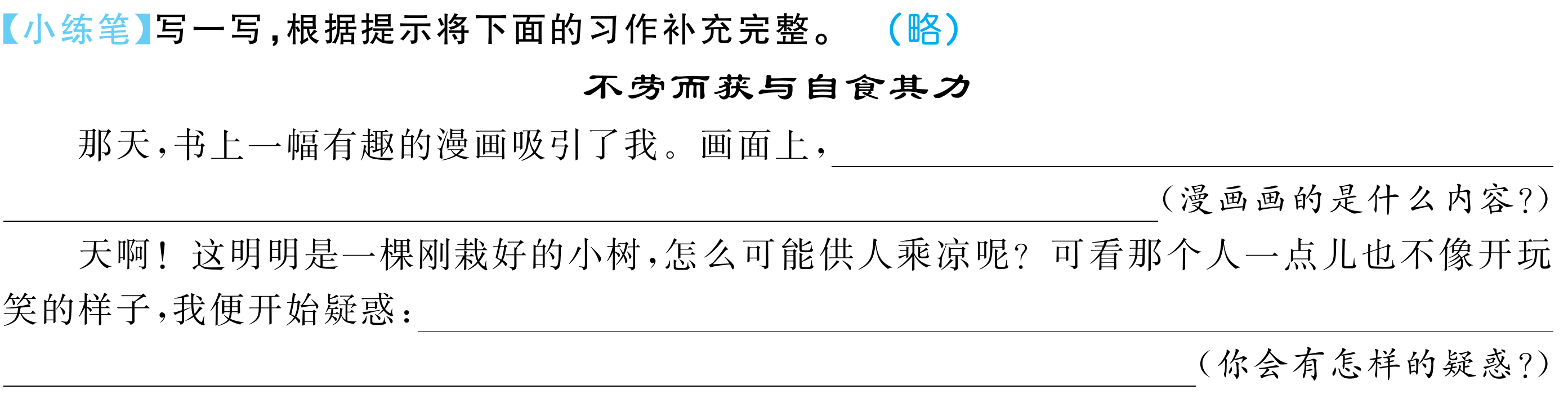 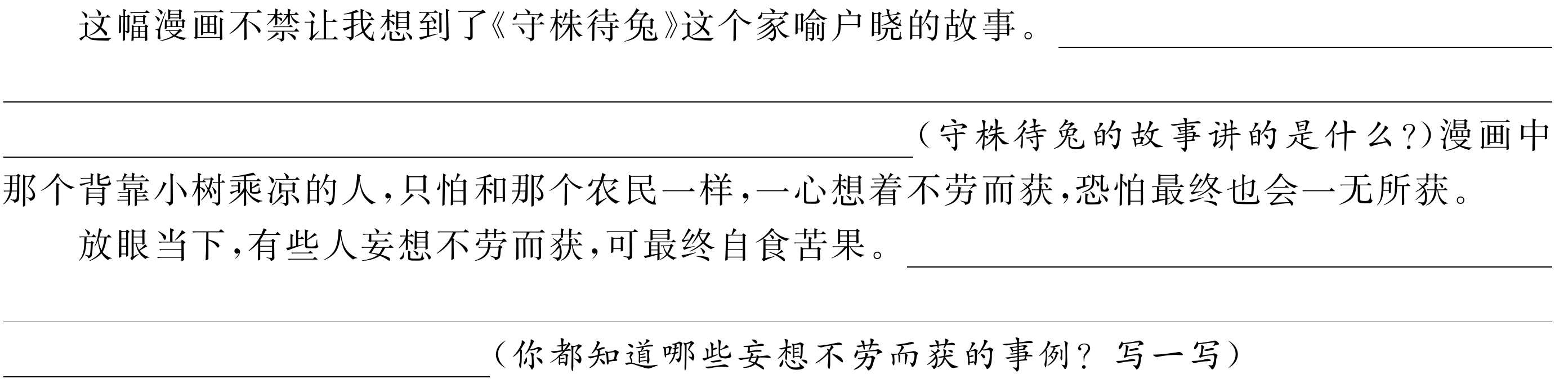 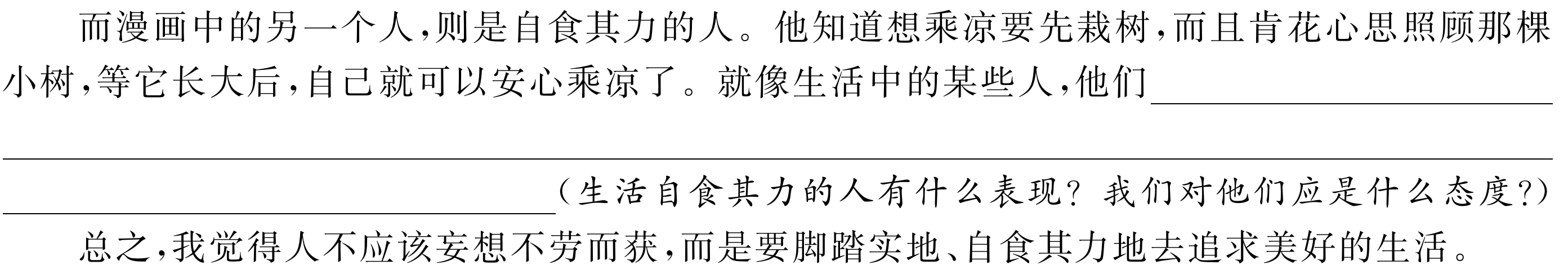 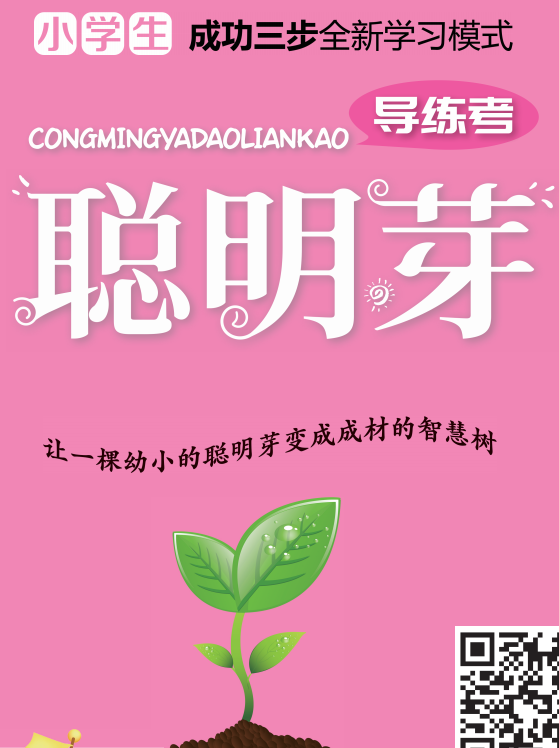 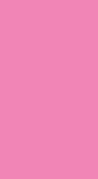 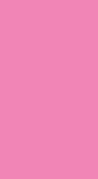 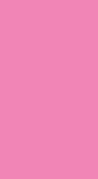 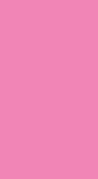